날마다 날마다
날마다 날마다 하나님을찬양할래요
날마다 날마다 하나님을찬양할래요
1-3
온세상만드시고지키시는그분나보다나를더사랑하시니
사랑의눈빛으로올려드려요사랑의몸짓으로예그분께
2-3
날마다 날마다 하나님을찬양할래요
날마다 날마다 하나님을찬양할래요
3-3
1-4
하늘보좌다버리고 이땅에오신주 십자
가에죽으시고-         다시사신왕-
2-4
예 수 님   누구보다날사랑하시니
내마음속왕의자리에 모   셨네  -
3-4
나무엇보다주사랑하리어디든지따라가
-리그누구보다주사랑하리언제든지따라가
4-4
-리  예수님을내안에최고로모셔요
내 입술로 고백합니다
이시간주님께나의입술로 고백을합니다 나
의모든삶주님께내려놓고내입술로고백합니다사랑
1-2
합니다 사랑합니다언제나내주인되신나의아버지사랑
합니다 사랑합니다나의주나의아버지
2-2
홍희정 선생님
에스겔
      47장
     1~12절
성경봉독 (에스겔 47:1~12)
1.그가 나를 데리고 성전 문에 이르시니 성전의 앞면이 동쪽을 향하였는데 그 문지방 밑에서 물이 나와 동쪽으로 흐르다가 성전 오른쪽 제단 남쪽으로 흘러 내리더라 2.그가 또 나를 데리고 북문으로 나가서 바깥 길로 꺾여 동쪽을 향한 바깥 문에 이르시기로 본즉 물이 그 오른쪽에서 스며 나오더라 3.그 사람이 손에 줄을 잡고 동쪽으로 나아가며 천 척을 측량한 후에 내게 그 물을 건너게 하시니 물이 발목에 오르더니 4.다시 천 척을 측량하고 내게 물을 건너게 하시니 물이 무릎에 오르고 다시 천 척을 측량하고 내게 물을 건너게 하시니 물이 허리에 오르고
성경봉독 (에스겔 47:1~12)
5.다시 천 척을 측량하시니 물이 내가 건너지 못할 강이 된지라 그 물이 가득하여 헤엄칠 만한 물이요 사람이 능히 건너지 못할 강이더라 6.그가 내게 이르시되 인자야 네가 이것을 보았느냐 하시고 나를 인도하여 강 가로 돌아가게 하시기로 7.내가 돌아가니 강 좌우편에 나무가 심히 많더라 8.그가 내게 이르시되 이 물이 동쪽으로 향하여 흘러 아라바로 내려가서 바다에 이르리니 이 흘러 내리는 물로 그 바다의 물이 되살아나리라
성경봉독 (에스겔 47:1~12)
9.이 강물이 이르는 곳마다 번성하는 모든 생물이 살고 또 고기가 심히 많으리니 이 물이 흘러 들어가므로 바닷물이 되살아나겠고 이 강이 이르는 각처에 모든 것이 살 것이며 10.또 이 강 가에 어부가 설 것이니 엔게디에서부터 에네글라임까지 그물 치는 곳이 될 것이라 그 고기가 각기 종류를 따라 큰 바다의 고기 같이 심히 많으려니와 11.그 진펄과 개펄은 되살아나지 못하고 소금 땅이 될 것이며 12.강 좌우 가에는 각종 먹을 과실나무가 자라서 그 잎이 시들지 아니하며 열매가 끊이지 아니하고 달마다 새 열매를 맺으리니 그 물이 성소를 통하여 나옴이라 그 열매는 먹을 만하고 그 잎사귀는 약 재료가 되리라
김경민 선생님
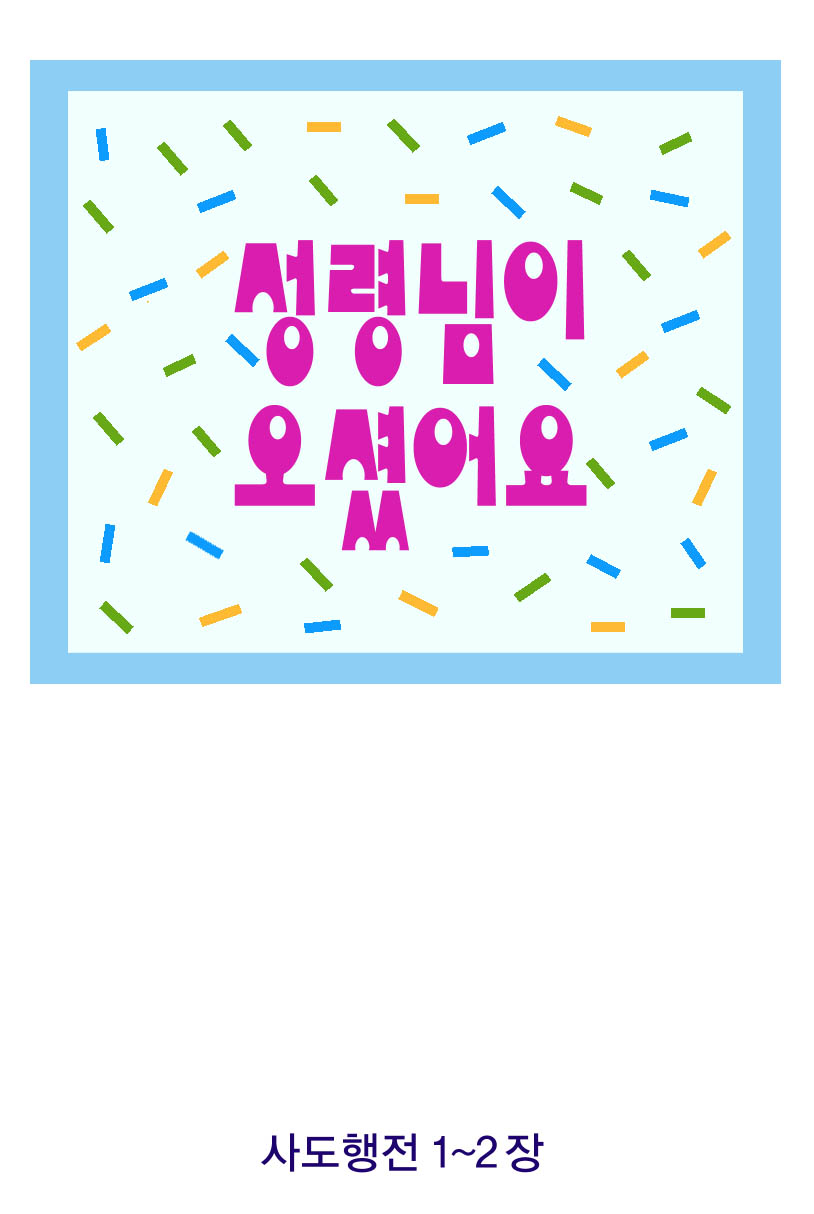 되살아나리라
에스겔(Ezekiel)
“하나님이 강하게 하신다.”
제사장, 4대 선지자
30살 선지자로 부름 받음
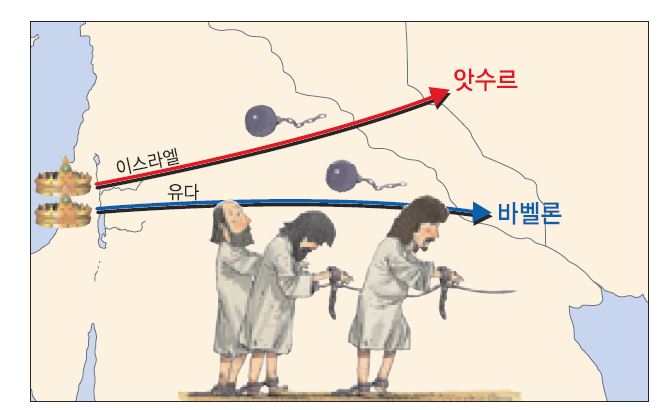 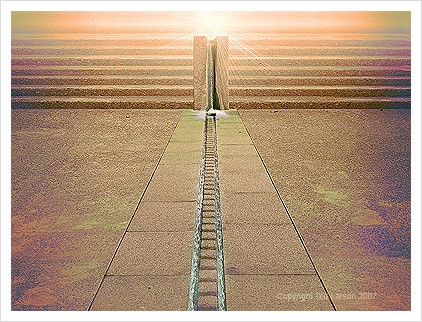 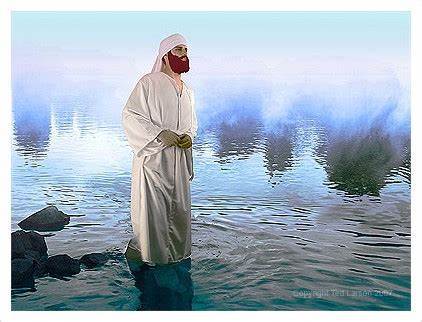 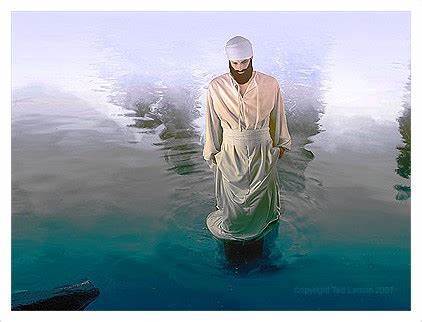 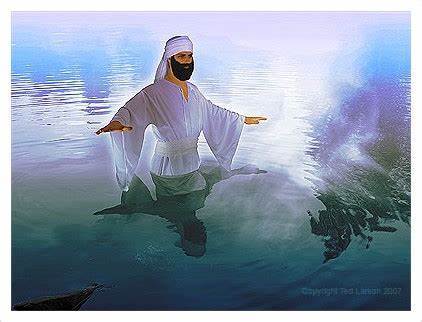 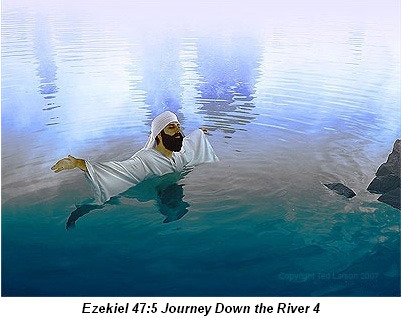 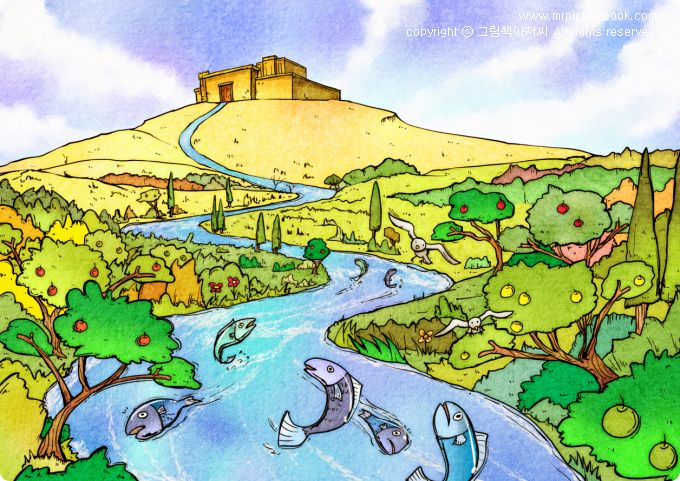 드려요
드려요모두다나의것내것이아니죠드려요
-          모두다-            하나님이주셨죠
1-3
우리가-받은큰사랑    하나님의선물
친구를사랑하고섬기며모두드려요 드려요
2-3
-       모두다-   나의것내것이아니죠 드려요
-        모두다-               하나님이주셨죠
3-3
교회소식
예배에 나온 모든 어린이들을 
    주님의 사랑으로 환영해요.
 예배에 10분 일찍 나옵시다.♡ 
    선생님도요~^^
 올해는 성경을 읽는 해입니다. 우리
    모두 올해에 성경을 한 번 이상 
    읽도록 노력해 봐요.
교회소식
친구들 중에 교회 다니지 않고 예수
    님을 믿지 않는 친구들을 위해 기도
    하면서 전도해요.
  9월 성경읽기
     - 에스겔 (9월 29일까지)
주기도문
하늘에 계신 우리 아버지여
이름이 거룩히 여김을 받으시오며
나라가 임하옵시며
뜻이 하늘에서 이룬 것 같이
땅에서도 이루어지이다
주기도문
오늘날 우리에게
일용할 양식을 주옵시고
우리가 우리에게 죄 지은 자를
사하여 준것 같이 우리 죄를
사하여 주옵시고
주기도문
우리를 시험에 들게 하지
마옵시고 다만 악에서 구하옵소서
나라와 권세와 영광이 
아버지께 영원히 있사옵나이다
아멘
복 습 게 임